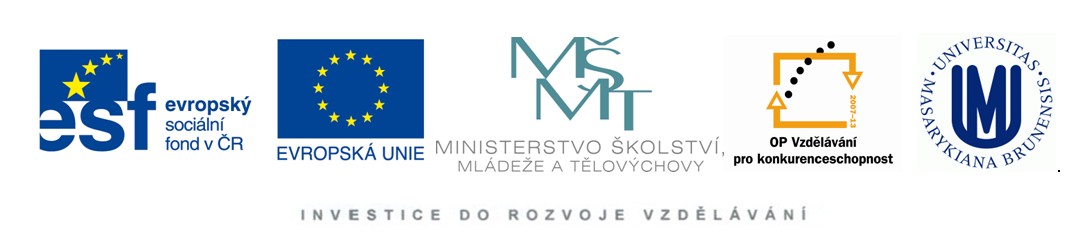 NGOs and alternative development
BEBBINGTON, A.J.; Hickley, S.; Mitlin, D. C. (ed.)(2008) in: 
Can NGOs Make a Difference? The Challenge of Development Alternative, London: Zed Books.
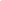 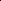 OPVK Inovace výuky geografických studijních oborů, CZ.1.07/2.2.00/15.0222
Can NGOs make a difference?
Bebbington et al.
Cowen and Shenton (1996) Doctrines of Development
Distinction between development as an immanent and unintentional process ( development of capitalism)
And intentional policies 
Difference – small and big D - Development
Small ´d´ development
Hart( 2001:650) geographically uneven, profoundly contradicotry set of processes undarlying capitalist development

What is the impact of globalization on on inequality and social stratification?
Development ( big D)
´project of intervention in the third world – that emerged in the context of decolonization and the cold was
Mutual relationships but non-deterministic
Big D and smal d development
Offers a means of clarifying the relationship between development policy and development practice
Diverse impact for different social groups (cf Bauman, Globalization)
And underlying process of uneven development that create exlusions and inequality for many and enhanced opportunities for others.
Alternative development –alternatives to big D Development
Alternatives – cf alternative ways of arranging microfinance, project planning, serives delivery 
Eg alternative ways of intervening
Alternatives can be conceived in relation to the underlying process of capitalit development  (little development)  
 emphasis is on alternative ways of organizing the economy, politics and social relationships in a society
Reformist vs radical changes
Remormist – partial, intervention-specific, 
Radical – systemic alternatives
Warning of too sharp distinction – NGOs can forge between apparently technocratic interventions (service delivery) and broader transformations 
Dissapointments Bebbington et al. – tendency to indentify more readily with alternative forms of intervetions than with more systemic changes 
Strong grounds for reversing this  trend.
Tripartite division
State, market and civil society 
Tripartite division – is often used to understand and locate NGOs as civil society actors
Problems:
A) excessively normative rahter than analytical – sources of ´good´ as opposed to  ´bad´ - imputed to the state adn market
Tripartite division - flaws
Understate the potential role of the state in fostering progressive chance 
Downplaying the extent to thich civil society – also a real of activity for racist organizations, business-sponsoer research NGOs and other organization that Bebbingtal and al. do not consider benign
Flaws of tripartite division
The relative fluidity of boundaries  + politics of revolving door – 
growing tendency for people to move back and forth between NGOs, government and occasionally business
underestimated in academic writing
Flaws of tripartite divisions
NGOs – relatively recent organizational forms compared to  religious institutions, political movements, government and transnational networks
Existence of NGOs – understood in terms of relationship to more cosntitutive actors in society
Development studies and NGOs
1) level of ideology and theory – notion of civil society – flourishes most fruitfully withint either the neoliberal school of thoughts  that is reduced role for the state 
Or neomarxist and post/structural approach emphasizing the transformative potential of social movemtns within civil society.
Development studies and NGOs
2) Conceptual level 
Civil society – civil society treated in terms of associations or as an arena of contesting ideas about ordering of social life
Proponents of both approches – civil society offering a critical path towards Aristotles´ s the good society´.
Bebbington et al.´perspective
Gramscian understanding of civil society 
as constituting an arena in which hegemonic ideas concerning  the organization of economic and social life are both established and contested
Gramsci (1971)
Gramsci (1971) perceived state and civils society to be mutually constitutive rather than separate autonomus entities
With both formed in relation to historical and structural forces
Glocal NGOs
Globalization – as the most potent force within late moderntiy
NGOs have increasingly become a transnational community, itself overlapping the other transnational networks and institutions
Linkages and networks disperse new forms of development discourse and modes of governance
Glocal NGOs
Some southern NGOs – began to gain their own footholds in the North with their outposts  in Brussels, Washington etc
(Grameen Foundation, BRAC, breadline Africa)
Drawback - transnationalizing tendencies – exclusion of certain marginalized people and groups
Glocal NGOs
Trasnationalizing tendencies – excluded certain actors for whom engagement in such process is harder
Emergence of international civil society elites
who dominante the discourses and flows channelled through the transnational community
Question – as to whose alternatives gain greater visibilitiy in these processes !!!!!!
Trans-nationalizing Development
Transnationalizing Development (big D) – SAPs, proverty-reduction strategy papers) 
Growing importance of any alternative project
Increasing channelling of  state-controlled resources through NGOs
Resources become bundled with particular rules and ideas
NGOs – increasingly faced with opportunities related to the dominant ideas and rules
NGOs – failed alternatives?
NGOs – vehicle of neoliberal governmentality? 
Disciplining local organizations and populations in much the same way as the Development has done it
Underestimate the extent to which such pressure are resisted by some NGOs
Potential of NGOs
NGOs – sustain broader funding base – tool to negotiate and rework some of the pressures
Potential ability of NGOs to mobilize the broader networks and institutions within which they are embedded  
Potential for muting such disciplining effects
Potential of NGOs
Cf International Campaign to Ban Landmines; Jubilee 2000
 can provide other resources and relationships of power – cf Jesuit community, bud also transnational corporate actors  (sit on a number of NGOs boards)
Potential of NGOs
NGOs – not necessarily characterized by uneven North-South relations
More horizontal experience (Slum Dwellers International) Spatial reworking of development 
increased opprotunities for socially excluded groups
Reconstruction of ActionAid – HQ in Johannesburg
NGOs as alternatives - a brief history
1980s NGOs decade
These new actors - lauded as the institutional alternative to existing develpment approaches (Hirschman, Korten)
Critical voices
largely muted, confined to expressing concerns – that NGOs - externally imposed phenomenon
Far from being alternative; they heralded a new wave of imperialism
1990s
NGOs under closer and more critical scrutiny
Internal debate how to scale up NGO activities
more effectiveness of  NGOs  and to ensuring their sustainability
Standardization of practices
Closeness to the mainstream undermined their comparative advantage as agents of alternative development
With particular attenton falling on problems of standardization and upwards accountability (discuss)
NGOs and indigenous CS
Apparently limited success of NGOs as agents of democratization came under critique
Threatened the development of indigenous civil society and distracted attention from more political organization (Bebbington  et al., 2008:10)
Abridged history of NGOs  a/ALTERNATIVES
First period -  long history of limited number of small agencies 
responding to the needs of groups of people perceived as poor who received little external professional support
(Bebbington  et al., 2008:11)
First period - until mid/late 60s
Largely issue-based organizations combined both philanthopic action and advocacy 
Northern based - against generaly embedded both in broader movements and in networks that mobilized voluntary contributions
First period - until mid/late 60s
Often linked to other organizations providing them with an institutional bnase and funding,, frequently linked to wider religious institutions and philantropists 
Also clear interactions with state around legal reform as well as with market - generated most recourses then transferred through foundations
(model that continues throuhg today on a far massive scale)
First period - until mid/late 60s
From the North - some interventions emereged from the legacy of colonialism
Such as volunteer programmes sending expeerts of ´undercapacited´ counrries or organization that derived from missionary interventions (Bebbington  et al., 2008:11)
Minor or no structural reforms
First period - until mid/late 60s
some interventions were of organization whose mission  adn/or staff recognized the need for structural reforms, only rarely was such work altenrative in any systemic sense,
Or in the sense that it sought to change the balance of hegemonic ideas, be these about the organization of society or the provision of services.
(Bebbington  et al., 2008:11)
Second phase - late 60s to early1980s
consolidation of NGOs co-financing programmes, 
willingness of Northern states and societies to institutionalize NGOs projects within their national aid portforlios (direct financing)
Geopolitical moment - sector became increasingly cirital
NGOs imperative - to elaborate and contribute to alternative arrangements among state, market and civil society
Second phase - late 60s to early1980s
Development ( as a project) closely scrutinized, reflecting the intersection between NGOs and political struggles around national independence and various socialisms
Struggles between political projects and intellectual debates on dependency, stucturalist and Marxian intepretation of the development process
Alternative development – become a strong terms, intellectual backing – cf (Schumacher)
Second phase - late 60s to early1980s
Numerous influences - awareness of the need for local institutional development, 
reduction in the formal colonial presence and contradictions inherent in the Norhtern NGOs model –
steady shift from operational to funding roles for Northern NGOs and the growht of a Southern NGOs sector
Third phase  1980s
Growth and recognition for NGOs 
80s - period of NGOS boom
contradiction of NGO alternatives 
increase of NGO activity during the 80s was driven to a significant extent by unfolding neoliberal agenda - the very agenda that development alternatives have sought to critically engage
Dagnilo evelina – case study – brazil and LA
Challenges to Participation, Citizenship and Democracy: Perverse Confluence and Displacement of Meaning
Brazil – participation of civil society in the building of democracy and social justice
Existence of perverse confluence between participatory and neoliberal political projects
Perverse confluence
The confluence charaterizes the contemporary scenario of this struggle for defending democracy in Brazil and LA
Dispute over different meanings of citizenship, civil society and participation
- core referents for the understanding of that confluence and the form that i takes in the the Brazilian conflict
Perverse confluence
The process of democratic construction in Brazil – faces important dilemma because of this confluence
Two different processes
1) process of enlargement of democracy – creation of public spaces and increasing participation of civil society in discussion and decision making processes
Formal landmark – Constitution 1988
Consecrated the principle of the participation of civil society
Participation project
Grew out of a partticipation project constructed since 1980s around extension of citizenship and deepening democracy
- project emerged from the struggle against the military regime
Led by sector of civil society among which social movements played and important role
Participation project – revolving door
Two elements important:
1) re-establishment of formal democracy
Democracy taken into the realm of state power
Municipal as well as state executives
1990s actors making hte transition from civil society to the state
Led by belief in the possibility of joint action between the civil society and the state
Neoliberal project
- reduced minimal state
Progressively exempts itself form its role as a guarantor  of rights by shrinking its social responsibility
Transferring the responsibility to the civil society
The pervesity – these projects points in opposite even antagonistic directions
Each of them requires as a proactive civil society
Confluence of the projects
Notion of citizenship, participation  and civil society are central elements
This coincidence at the discursive level hides fundamental distinctions and divergence of the two projects
Obscuring them through the use of common vocabulary
Discursive shift
Obscuring them through the use of a common vocabulary as well as of institutional mechanism that at first seemed quite similar
Discursive shift – common vocabulary obscures divergences and contradictions
- a displacement of meaning becomes effective
In this process the perverse confluence creates image of apparent homogoneity among different interests and discourses
Concealing conflict and diluting the dispute between these tho projects.
State actors
In practice unwilling to shapre their decision making with respect to the formation of public politices
Basic intention – have the organization of civil society assument the fucntiosn and responsibilities resptricted to the implementation and the realization of these policies
Providing services formely consideret to be duties of the state
Civil society
Some CS organizations accept this circumscription of their roles and the meaning of participation 
CS accept the circumscritpion of their roles and the meaning of participation
In doing so they contribute to its legitimization
Others react to these pervese confluence – regarding their political role
Redefinition of meaning
The implementation of the neiliberal project – requires shrinking of hte social responsibilities of the state
And their transference to civil society
Significant inflection of political culture
Brazilian case – implementation of neoliberal project  - had to confront a concolidated participatory project maturing for more than 20 years